Activity # 1: Cyber Secure Classmates
In this activity, we will learn who in our class is the most cyber secure.

Instructions:
Write down all the different online accounts that you have.
This includes your personal accounts and any shared accounts you have with your family and friends.
Think about how many different passwords you have for all of your accounts.
Do you use the same password for everything? Do you use different passwords? (Please do not write down your passwords)
Count how many different passwords you use in total.

The student with the highest number wins! 

Everyone else should change their passwords as soon as possible. 
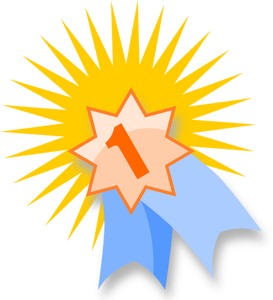 Adapted from National Cyber Security Centre
[Speaker Notes: https://www.thinkuknow.co.uk/globalassets/thinkuknow/documents/thinkuknow/parents/pdf/activity-sheet-cyber-security.pdf]
Activity # 2: Online Safety Advice
Think about everything that you learned about online safety today. What do you think other teens should know?
Discuss with a partner or write down 3 – 5 pieces of advice about online safety that you think are the most important for other teens need to know
Research one resource in your community that is available to support newcomers with online safety. How is this resource helpful?
Create a poster, comic or video that includes your advice and information on the community resource
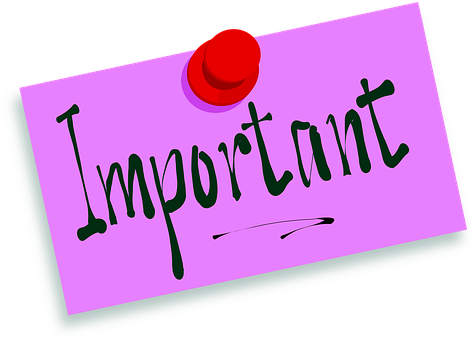 Format
Ideas for formatting your assignment
If you would like to make a poster, try using Canva
If you would like to make a comic, try using Pixton
If you would like to make a video, try using Powtoon
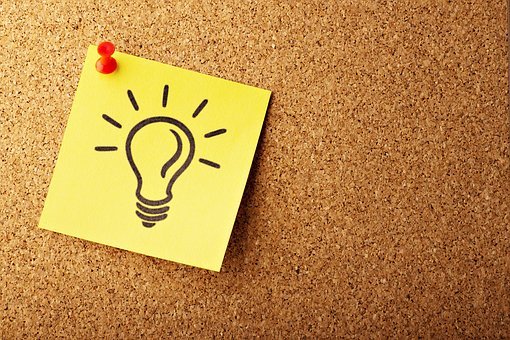 Exemplar
[Speaker Notes: https://www.youtube.com/watch?v=aMSHtE42mmI 
(REMEMBER TO SHOW VIDEO)]